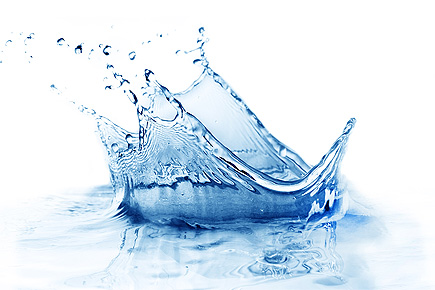 Voda
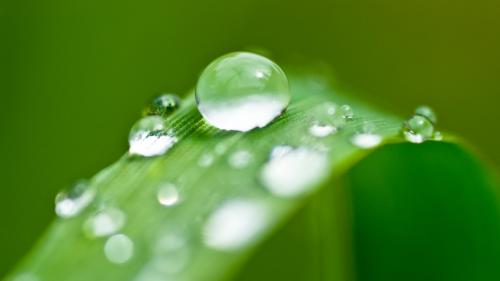 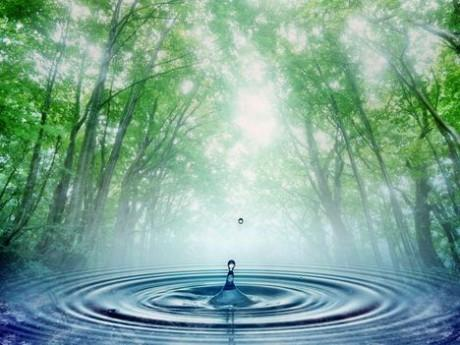 Martina Javorková 
Patrícia Hatalová 
1.C
Obsah
Všeobecné informácie 
 Delenie vody
   Destilovaná voda 
   Minerálna voda
    Pitná voda
   Odpadová  voda 
   Povrchová  voda 
   Dažďová voda 
   Podzemná voda
Znečistenie vody
Funkcie vody
je chemická zlúčenina vodíka a kyslíka 
je základnou podmienkou pre existenciu života na Zemi
za normálnej teploty a tlaku je to bezfarebná, číra kvapalina bez zápachu a chuti
3 skupenstvá  pevné(sneh, ľad), v kvapalné(voda) a v plynné(vodná para)
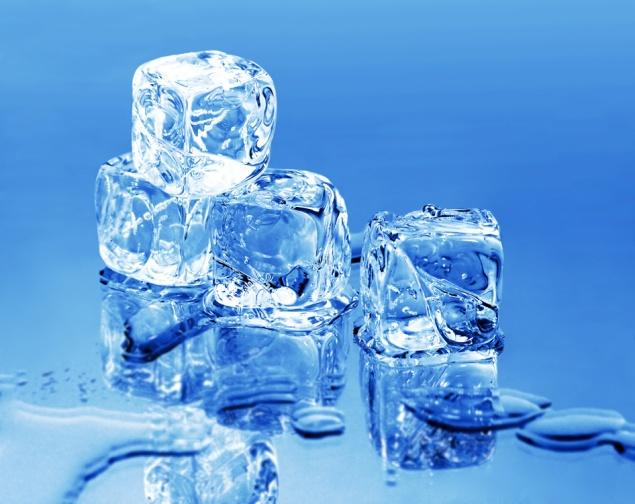 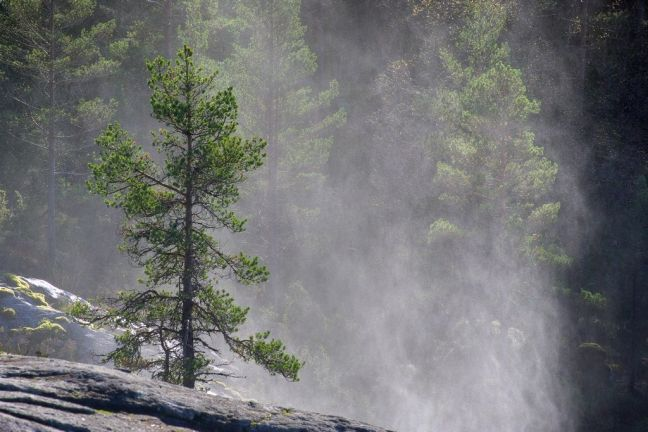 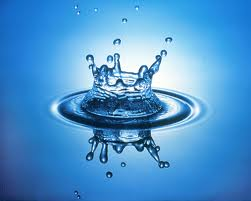 Delenie vody
Podľa obsahu rozpustených minerálnych látok



                                                            Podľa výskytu
Podľa účelu použitia
Destilovaná
Minerálna
Povrchová
             Podzemná
              Dažďová
Úžitková
Pitná
Odpadová
Destilovaná voda
voda, ktorá prešla procesom jednej alebo niekoľkých destilácii a bola vďaka zmene skupenstva na vodnej pary zbavená rozpustených minerálnych látok
číra, bezfarebná, bez chuti a zápachu
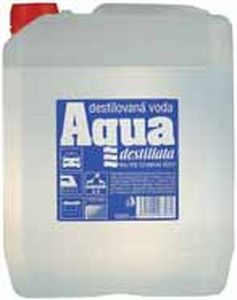 Minerálna voda
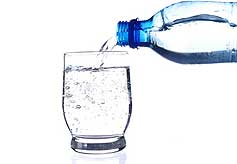 je mineralizovaná podzemná voda 
obsahuje minerály
voda sa za minerálku považuje keď je aspoň jeden gram minerálnych látok v jednom litre vody
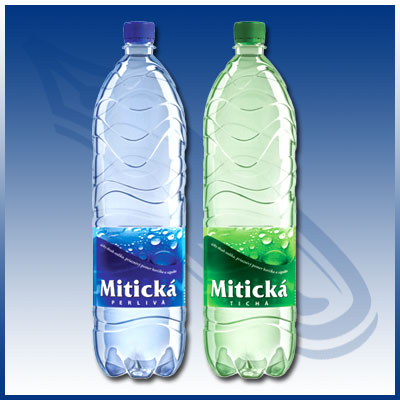 Pitná voda
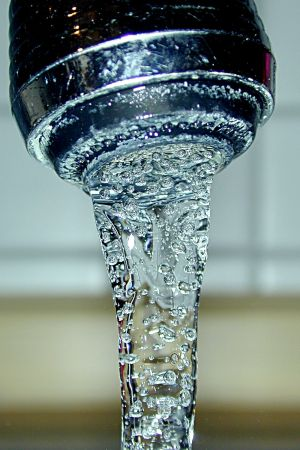 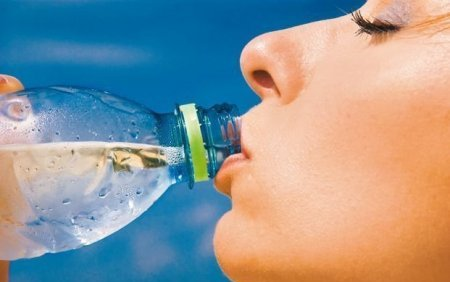 nevyhnutná zložka ľudskej potravy
jej zdrojom je zrážková voda a podzemná voda
voda je obsiahnutá (v určitom percente) aj v ľudskom organizme
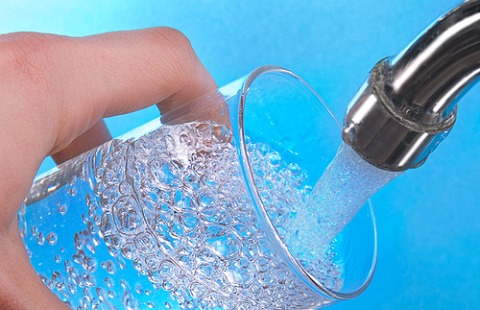 Odpadová voda
je znečistená voda
vzniká a priemysle, v poľnohospodárstve, v domácnostiach, v nemocniciach, laboratóriách 
čistí sa v čistiarňach odpadových vôd
využitie: zavlažovanie tráv, umývanie dopravných prostriedkov, zavlažovanie ciest a kúrenie
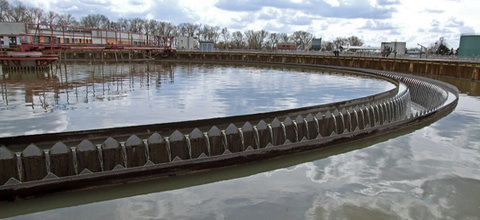 Povrchová voda
je to voda bystrín, potokov, riek, rybníkov, jazier, priehradných nádrží
vzniká z atmosferickej a podzemnej vody
podzemná voda jej dodáva tvrdosť, príjemný chlad a výbornú chuť 
atmosferická voda ju zmäkčuje
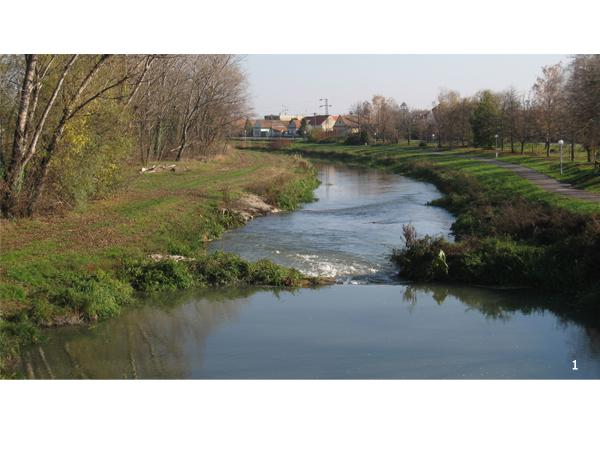 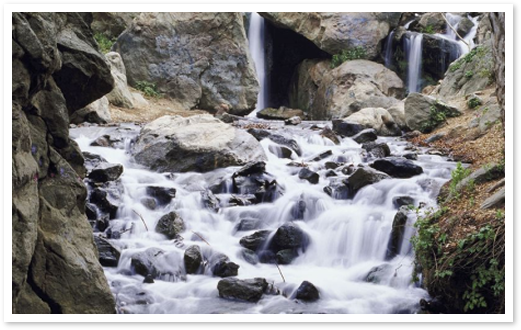 Dažďová voda
má podobu mrholenia, dažďa, krupobitia, snehu
je všadeprítomná v ovzduší
nie je vhodná na pitie
obsahuje oveľa menej solí ako telesné tekutiny, tkanivá a bunky
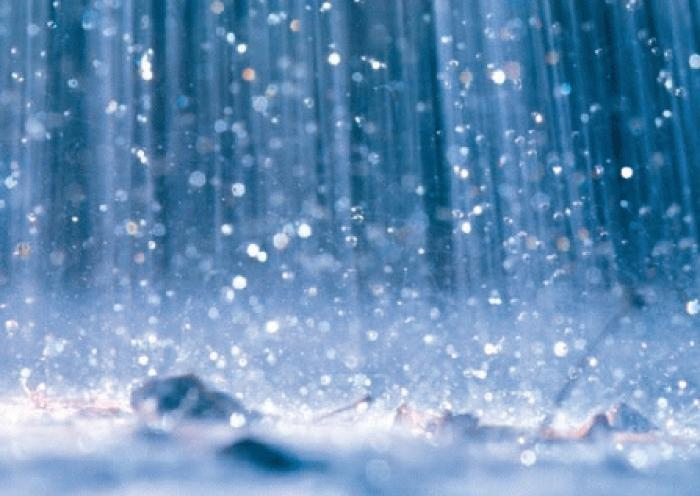 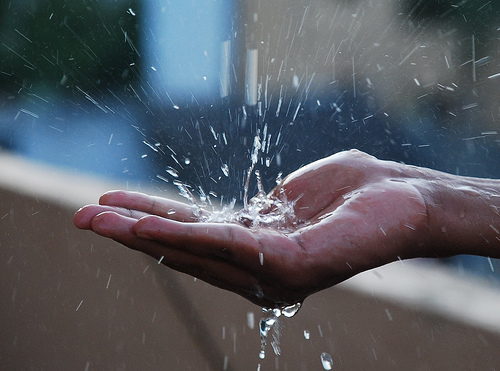 Podzemná voda
nachádza sa mimo zemského povrchu v horninovom prostredí
väčšina podzemnej vody pochádza z povrchu
iba menšia časť podzemnej vody má pôvod z vnútra Zeme
je prirodzeným zdrojom pitnej vody
Znečistenie vody
Voda sa znehodnocuje chemickými látkami, ropnými produktmi, ťažkými kovmi, rádioaktívnym odpadom, splaškovými vodami. 

Medzi najväčšie zdroje znečisťovania patrí výroba celulózy a papiera, spracovanie ropy – ropné uhľovodíky spôsobujú pachové a chuťové závady  vôd.
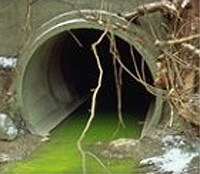 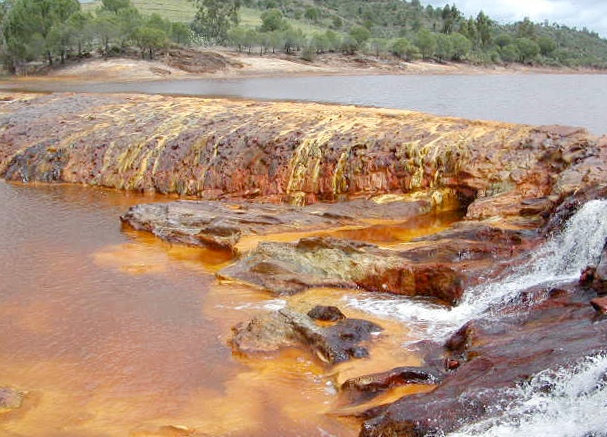 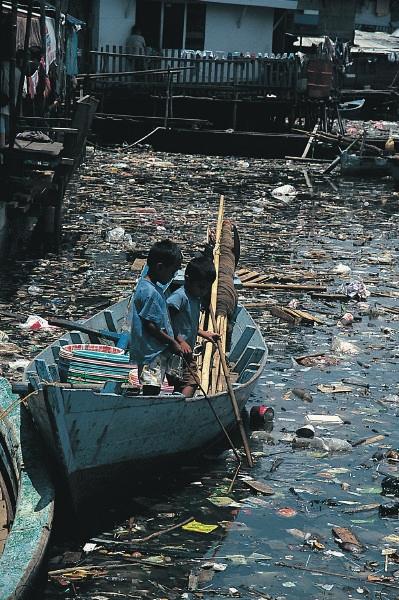 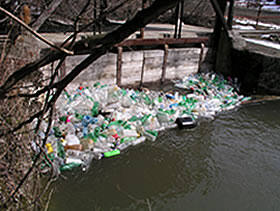 Funkcia vody
biologická – výživa ľudstva, podnebný a pôdny činiteľ
zdravotná – osobná a verejná hygiena človeka, čistenie, odstraňovanie odpadkov, vykurovanie, klimatizácia
kultúrna a estetická – skrášlenie krajiny
Použité zdroje
http://sk.wikipedia.org/wiki/Voda
http://www.hdtapety.sk/images/wallpapers/nahlady/Flwers%201080p%20(22)-333338.jpeg
http://www.vychytane.sk/filesystem/small/image/201105/10543-0-kvapka-vody-v-prirode.jpg
http://www.ascsro.sk/library/images/Sk_8_hygiena_potraviny_nabytok/Sk_821_napoje/mineralka_miticka_new.jpg
http://maggi.sk/getattachment/3e6160b7-cfff-410d-8cd8-d054abde7539/Mineralne-vody.aspx
http://www.parameter.sk/sites/default/files/photos/promoted/pitna_voda_bvs_0.jpg
http://nd04.jxs.cz/562/809/4fcbf6e86a_71155290_o2.jpg
Ďakujeme
za
pozornosť

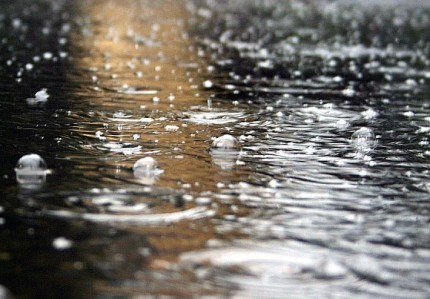 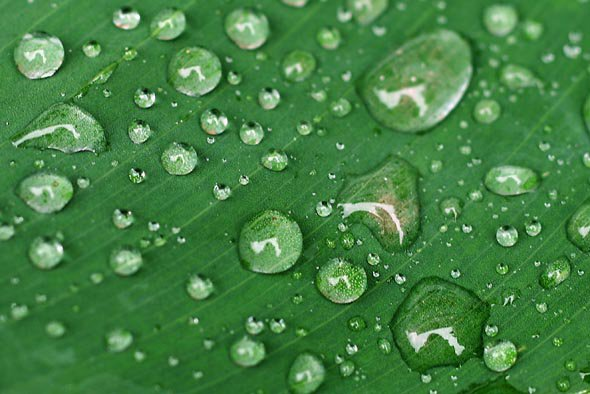